US04CMIC22   
Environmental Microbiology
UNIT-3: Water Microbiology
 Types of natural Waters - Powar & Daginawala :Page no.:20-21
 Nuisance microbes in water - Pelczar 5th  edition :Page no.: 601  
 Bacteriological Examination of Domestic water : presumptive   
   test, confirmed and completed tests for faecal coliforms, 
   IMViC test, Membrane filter technique.   
   Powar & Daginawala : Page no.:22-26 
   (for presumptive test refer Pelczar 5th  edition:598 chart only )   
   MPN test :
   For MPN test Experimental microbiology Vol-1 by Rakesh Patel:  
   Page no.: 184-185
 Purification of Water : Sedimentation, Filtration & Disinfection
   - Powar & Daginawala :Page no.:26-29
 Water borne Diseases – Powar & Daginawala :23
Types of natural Waters
Water has curious and unusual properties, and plays an
     important role in living system. This, "No life without water" is 
     a common saying It is a master solvent, and all metabolic 
     reactions of living organism depend on the presence of water.  
   Nearly three fourths of the earth surface is covered by water, 
     mainly ocean, and to lesser degree by rivers, lakes, and  
     streams. 
   This water is in continuous circulation, the process is known as 
     the water cycle or hydrologic cycle. 
   Water is lost from the earth by the way of evaporation, 
     transpiration and exhalation, and is returned to the earth by 
     the way of precipitation. 
   Microorganisms get into natural waters from air, soil, sewage,   
     organic wastes, dead plants and animals, etc. Thus almost any 
     type of organisms may be found in water.
NATURAL WATERS
Natural waters are commonly grouped into four classes:
 (1) atmospheric waters 
 (2) surface waters 
 (3) stored waters and 
 (4) ground waters

(1) Atmospheric waters
     Rain, snow and hail which fall on land tend to carry down   
      particles of dust, soot, and other materials suspended in the  
      air. 
    These often bear bacteria and other microorganisms on 
     their surface.
    The number of organisms depends upon local conditions. After  
      heavy rain or snow the atmosphere is washed free of organisms.
(2) Surface waters
    As soon as rain or snow reaches the earth and flows over the  
      soil, some of the soil organisms are gathered up by the water. 
     Bodies of water such as streams, rivers, and oceans represent 
     surface water.
   Microbial populations depend upon their numbers in the soil 
     and, also, upon the kinds and quantities of food material 
     dissolved out of the soil by water. 
   Climatic, geographical and biological conditions bring about 
     great variations in microbial populations of surface waters. 
    Rivers and streams show their highest count during the rainy 
     period. Dust blowing into rivers and streams also contributes 
     many microorganisms. 
   Animals also make considerable contribution to the microbial 
    flora of the surface Waters. They bath and often drop their 
    excreta in the water.
(3) Stored waters
     Inland waters held in ponds, lakes, or reservoirs represent 
       stored waters.
     Storage generally reduces the numbers of organisms in water. 
     A certain degree of purity and stability is established. Several 
       factors affect the microbial flora of stored waters. 
These are as follows :
    Sedimentation 
    Microorganisms have a specific gravity slightly greater than that 
    of water, and therefore slowly settle down. However, the most 
    important factor is their attachment to suspended particles. 
    Microorganisms are removed from the upper layers of the 
    water as the suspended particles settle down.
    Activities of other organisms 
    Predatory Protozoa engulf living or dead bacteria for food, 
    provided the water contains sufficient dissolved oxygen.
Light rays 
    Direct sunlight is toxic to both vegetative cells and spores of   
    microorganisms. The toxicity of ultraviolet rays is inversely  
    proportional to the turbidity of water. In tropical countries direct 
    sun light is a very effective sterilizing agent.
    Temperature. 
    Temperature has variable effects. It may kill some organisms and 
    may stimulate the growth of others. During colder months the 
    multiplication rate of microorganisms is considerably reduced.  
    Food supply 
    If there is considerable vegetation or suspended food particles in 
    the body of water, it is likely to increase the number of 
    organisms. On the other hand, certain toxic substances may 
    bring about marked reduction in the number of organisms.
(4) Ground waters
    As water seeps through the earth, microorganisms as well as   
     suspended particles are removed by filtration in varying 
     degrees. 
    This depends on the permeability characteristics of the 
     soil and the depth to which the water penetrates.
   Ground water brought to the surface by springs or deep wells 
     contains very few organisms. 
   To construct a well the nature of the soil and underlying porous 
     strata, the nature of the water table, and the nature, distance, 
     and direction of the local sources of pollution must be taken  
     into consideration.
Nuisance microbes in water
Microorganisms Other Than Coliform Bacteria
   Some microorganisms besides coliform bacteria are of Intestinal 
    origin and could also be used as indicators of fecal contamination 
    of water, such as the fecal streptococci. 
   Other intestinal microorganisms, such as intestinal viruses are 
     frank pathogens and can cause serious diseases. 
  Still other microorganisms are regarded mainly as nuisance 
    organisms, because they create problems of odor, color, and 
    taste, or cause obstruction of water flow.
 Fecal Streptococci
 Fecal streptococci are enteric bacteria found in the intestines of   
 warm-blooded animals, including humans. Streptococcus faecalis  
 is representative of this group: other species are S. faecium, S. 
 bovis and S.equinus. Because fecal streptococci, particularly, S. 
 faecalis, are abundantly present in the large intestines of humans, 
 their occurrence in water is indicative of fecal pollution.
Slime-Forming Bacteria
 Many bacteria are capable of elaborating gummy or mucilaginous  
 materials, either as capsular structures or as extracellular excretion 
 products. The organic and inorganic constituents of the water, 
 which provide nutrients for the bacteria. help to determine 
 whether slime is produced and what organisms are responsible 
 for its production.
Iron Bacteria
 The iron bacteria are one of the most important types of nuisance 
 organisms in water. They transform soluble compounds of iron to 
 insoluble compounds of iron (ferric hydroxide) which may be 
 deposited in a sheath around the organism (Sphaerotilus) or 
 secreted so as to form stalks or ribbons attached to the cell 
 (Gallionella). This deposition and accumulation of insoluble 
 material in the piping system may eventually have a significant 
 effect on the rate of water flow. Iron bacteria can also produce 
 slime, discolor water, and cause undesirable odors and tastes.
Sulfur Bacteria
 Some of the sulfur bacteria are capable of producing and 
 tolerating extreme acidity, Organisms of the genus Thiobacillus 
 oxidize elemental sulfur to sulfuric acid and can produce an acidity 
 in the range of pH 1; thus they may be responsible for the 
 corrosion of pipes. Desulfovibrio desulfuricans reduces sulfates and 
 other sulfur compounds to hydrogen sulfide.
Algae
 When water is exposed to sunlight, algal growth often results; the 
 occurrence of algae in water is much like the growth of weeds in a 
 garden. Algae are present in all natural aquatic environments. 
 Their nuisance characteristics involve production of turbidity, 
 discoloration, odor, and taste in water. Algae are frequently the 
 primary cause for the clogging of filters during water purification. 
 The diatoms are the most important in this respect, although 
 green and yellow algae are also involved. Aside from these 
 nuisance characteristics, some algae are capable of producing 
 substances toxic to humans and animals.
Viruses
 Many viruses are known to be excreted from humans through the 
 intestinal tract, and these may find their way via sewage into 
 sources of drinking water. The enteroviruses are the ones most 
 commonly found in sewage; they include the polio, coxsackie, and 
 echo viruses. The virus that causes infectious hepatitis has been 
 isolated from polluted water and shellfish; occurrence of this 
 disease has been traced to these sources. Rotaviruses are also of 
 major importance. The possibility that virus diseases, particularly 
 the enteric virus diseases, may be waterborne indicates that 
 methods for evaluating the potability of a water supply from a 
 virological standpoint should be developed. 
 Considerable research is underway for the development of a 
 routine test method for the detection of viruses in water and 
 wastewater. At the same time more attention is being given to the 
 assessment of the effectiveness of water treatment processes for 
 the removal and/or inactivation of viruses.
Bacteriological Examination of Domestic water : (Presumptive test, Confirmed and Completed tests for  
  faecal coliforms, IMViC test, Membrane filter technique)
Introduction: 
 Natural water supplies such as rivers, lakes, and streams contain 
   sufficient nutrients to support growth of various organisms. 
 Microorganisms enter the water supply in several different ways. 
 In congested centers water supplies get polluted by domestic and 
  industrial wastes. 
 As a potential carrier of pathogenic microorganisms, water can 
  endanger health and life.
 From the standpoint of transmitting human diseases, polluting 
  waters with soil, rubbish, industrial wastes, and even animal 
  manure is comparatively harmless. These sources rarely contain 
  pathogens capable of producing human diseases when swallowed 
  with drinking water.
Sewage containing human excreta, however, is the most 
  dangerous material that pollutes water. People with 
  communicable diseases of many kinds eliminate the causative 
  organisms in their excreta. 
 The most important microbial diseases transmitted through 
  water are typhoid fever, paratyphoid fever, amoebic dysentery, 
  bacillary dysentery, cholera, tularem, poliomyelitis, and infectious 
  hepatitis.
 Majority of bacteria found in water belong to the groups of 
  coliforms, Pseudomonas and Proteus group, plant pathogens, and 
  the spore formers of the genus Bacillus and Clostridium. 
  
    Potable water or drinking water, is defined as the 
  ”water which is free from pathogenic microorganisms and 
    chemicals that are deleterious to human health” 
    However, other factors such as taste. odor and color must be 
    absent if water is to be potable.
Water contaminated with either domestic or industrial waste is 
    called non-potable or polluted water.
  To determine the potability of water quantitative bacteriological 
   examination may be undertaken. However, there is no single test 
   or, even combination of tests, that is wholly satisfactory, because 
   it will give only a fraction of the total count. Theoretically it 
   would be better to examine water for the presence of the 
   specific pathogenic microorganisms.
 
   This is also impracticable because of the following reasons :
The methods are expensive, tedious, and slow, and by that time the water has already been consumed.
The number of pathogenic organisms may be quite small compared to non-pathogenic organisms and would be overlooked. 
3.   Non-pathogenic organisms may interfere with the examination of pathogens.
The direct examination for pathogens, therefore, is not used in 
    routine water analysis. 
   Methods commonly used for the bacteriological examination of 
     water, are based on:
 
The examination of presence or absence of the more common   
       organisms of intestinal or sewage origin.(Qualitative method) 
The approximate determination of total numbers of bacteria 
       present in the water sample.(Quantitative method)
MICROBIAL INDICATORS OF FAECAL CONTAMINATION

Drinking water should be free of any pathogenic organisms. 
       Hence, detection of a specific pathogen would constitute the 
       most direct evidence of faecal contamination. However, this is 
       impractical because of following reasons.

1. There are numerous gastrointestinal pathogens, each requiring   
     different method for isolation 
2.  Numbers of pathogens are less as compared to non-pathogens 
     and may escape detection. 
3.  Non-pathogenic organisms may interfere with examination of   
     pathogens. 

Due to the above limitations, sanitary microbiologists use 
       indicator organisms as an index of possible contamination by 
       human pathogens.
Several organisms which are commonly found in intestinal  tract   
       of humans and animals are considered as indicator organisms. 
That includes faecal coliforms (Escherichia coli), faecal group D  
       streptococci (Streptococcus faecalls), and Clostridium  
       perfringens. 
Recently, some other members of the anaerobic intestinal flora, 
       notably Bifidobacterium spp. have been proposed as an 
       additional indicator bacteria
COLIFORM BACTERIA
   Coliforms are the members of the family Enterobacteriaceae, it 
    includes several genera like Escherichia, Citrobacter, Klebsiella 
    and Enterobacter. 
  Coliforms are defined as facultatively anaerobic, gram-negative, 
    non sporing, rod shaped bacteria that ferment lactose with acid
    and gas formation within 24-48 hours at 37 ̊C. Coliforms include 
     number of different organisms. 
1.  Those referred to as typical or faecal (E.coli) are commensal of 
      the intestine and are derived almost exclusively from this 
      habitat.
2.  Others, known as atypical (Enterobacter, Klebsiella and 
     Citrobacter) may also grow in soil and on vegetation and hence 
     may often be present in water which is not fecaly contaminated. 
  Thus in carrying out the test for coliform bacilli in water it is 
    necessary to determine whether the strains present are typical 
    or atypical.
Escherichia coli as an indicator organism 

   Among so many indicator organisms, faecal coliforms i.e. E.coli  
    has found the most wide spread use as an indicator organism 
    due to the following reasons.

1.  E.coli is a normal flora of intestinal tract of healthy humans. 
2.  E. coli is excreted in large numbers in human faeces (~ 5 x 107
     organisms/gram ). As a result there are high chances of 
     detecting the organism even after high dilutions.
3.  E.coli are derived almost exclusively, from intestine of humans.
4.  Survival rate of E.coli is longer than that of any gastro-intestinal 
     pathogen.
5.  Isolation of E.coli is relatively very easy as well as it is non-
     pathogenic and harmless.
TESTS FOR DIFFERENTIATION OF COLIFORMS
IMVIC test 
       As stated earlier it is essential to differentiate between typical 
       and atypical coliforms. The differentiation is based on the basis  
       of four biochemical tests, known as IMVIC tests. 
       The letter I stands for indole test, M for methyl red test. V for 
       Voges-Proskauer test and C for citrate test.
 
The letter i between V and C is added solely for euphony. On the basis of these four tests, the coliforms are differentiated as follows.
          
          Tests                                   E.coli        Enterobacter aerogens
           Indol 			    +                             -
          Methyl red		    +                             -
          Voges-Proskauer                  -                             +
          Citrate			     -		        +
Test                                       E. coli                                E.aerogenes
Indole                       Indole is produced                Not produced(-)
                                   from tryptophan (+)

Methyl Red              Methyl red is turned red,    Methyl red remains
                                   which means a pH of           yellow, which means   
                                   below4.5 is produced(+)     less acid produced(-)

Voges-Proskauer    Acetyl methyl carbinol          Acetyl methyl
                                  is not produced in                  carbinol is
                                  glucose peptone                     produced(+)
                                  medium(-)

Citrate                     Citrate as the sole                  Supports the
                                 source carbon does                growth(+)
                                 not support growth(-)
(2) Elevated temperature (Eijkman's) test
      Another test used for the differentiation between typical and 
      atypical coliforms is on the basis of the growth at elevated  
      temperature. E. coli is able to grow at a temperature of 44 °C 
      while the growth of En. aerogenes is inhibited at this 
      temperature. 
STANDARDS FOR DRINKING WATER QUALITY
Qualitative: The most stringent standards are imposed on 
       drinking water. According to the World Health Organization (WHO), water should be condemned if it is found to contain more than 10 coliforms or 1 E. coli per 100 ml. Hence, if there are 2 E. coli per 100 ml water becomes unsuitable for drinking purposes. Thus minimum amount of water sample needed for analysis is 50 ml (which will theoretically contain at least 1 E.coli.
(b) Quantitative: 100 microorganisms / 1ml of water is suitable for drinking purpose and more than 100 microorganisms/1ml is unsuitable for drinking purposes.
BACTERIOLOGICAL ANALYSIS OF WATER

    American Public Health Association (APHA) in their book, titled,  
     "Standard Methods for Examination of Water and Waste 
       Water", have described specific techniques for routine 
      bacteriological analysis of water. 
    All these methods are widely recognized and followed by all the 
     sanitary agencies and health laboratories throughout the world. 
   Accordingly, the routine bacteriological procedures consist of:

Standard plate count (SPC) or total viable count (TVC). 
       (Quantitative)
Test for coliforms. (Qualitative)
Enumeration of coliforms. (Qualitative)(MPN)
STANDARD PLATE COUNT (SPC) OR TOTAL VIABLE COUNT (TVC)
 
    It is a quantitative bacteriological analysis which enumerates 
      total viable population capable of growing under a given set of 
      conditions.
    Plate counts are useful in determining the efficiency of 
      water/waste water treatment. It is assumed that water of a 
      good quality properly treated) should give counts less than 100 
      colonies per milliliter.

Principle 
TVC / SPC is based on the assumption that each viable bacterium develops into a distinct colony. Hence, original number of microorganisms in the sample can be calculated from number of colonies and then multiplying it with aliquot factor.
Limitations of viable count:
There is not a single set of incubation conditions and a medium  composition that would permit growth of all bacterial types.
Several organisms if stuck together in a clump (in chains or in clusters) will give rise to a single colony. Because of above limitations it is not possible to be absolutely certain that each colony arose from an individual cell, hence results are often expressed in terms of colony forming units (CFU), rather than the number of microorganisms.
Requirements
Water sample. 
Sterile distilled water dilution tubes (4.5 ml or 9.0 ml). 
Sterile melted nutrient agar tubes. 
Sterile Petri dishes and sterile 1 ml pipettes.
Procedure
Prepare 10-1,10-2 and 10-3.... dilutions of the water sample (if necessary).
From each of the dilution transfer a fixed amount (e. 0.1 ml) into sterile melted nutrient agar tube (previously cooled to 50 ̊C), mix it well and pour immediately in sterile Petri dishes.
Label plates (e.g. as 10-1 / 0.1 or as the case may be), clearly indicating the dilution and the volume plated respectively. Incubate all plates at 37 ̊C for 24 hours.
Count total number of colonies that has developed on each of the plate. If necessary use colony counter to help counting of colonies. 
Calculate final number of organisms present in the water sample as follows.
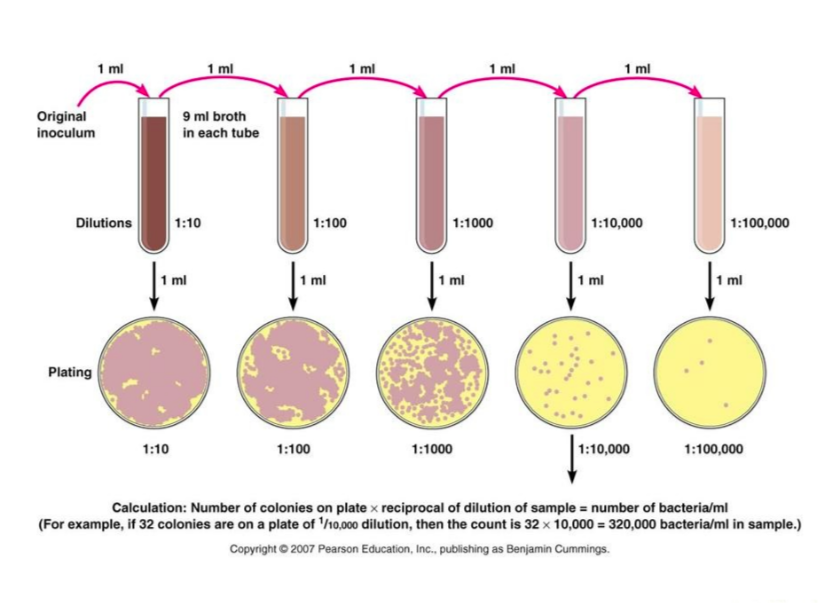 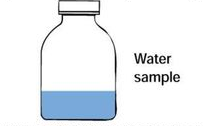 Calculations & interpretation of results
For accuracy of results, countable plates are those which have 
       colonies in between 30-300. Fewer than 30 colonies are not acceptable for statistical reasons, and more than 300 colonies on a plate is likely to produce colonies too close to each other to be distinguished as individual CFUs.
Lower dilutions (e.g. 10-1,10-2) at times may show confluent (lawn) growth, due to high load of organisms in the sample, these results are represented as "too numerous to count" (TNTC). 
Final CFUs / ml can be calculated by multiplying the average number of colonies per countable plate by the reciprocal of the dilution and the reciprocal of the volume plated.

 CFUs /ml = Average number of colonies   x Volume plated 
                                   Dilution
TEST FOR COLIFORMS 
To detect coliforms, a three stage procedure (the presumptive test, confirmed test, and completed test) is carried out in systematic order according to the results of each step.

PRESUMPTIVE TEST

Principle
It is based on the principle that coliforms if present in water, will ferment lactose to produce acid and gas within 24-48 hours. Production of acid is indicated by pH Indicator and gas is collected in Durham's vial, both of which are present in the medium. 
Media used are highly selective for coliforms, which inhibit growth of gram-positive organisms. MacConkey's lactose bile broth (MLBB) or laurel tryptose broth or brilliant green lactose bile broth (BGLB) can be used for presumptive test.
Different volumes of water are inoculated in MLBB or BGLB which permits growth of coliforms only. Coliforms will ferment lactose to produce acid and gas within 24-48 hours and test is considered as positive. Hence, it may be presumed that coliforms may be present in water hence the name presumptive test. 
Requirements
Water sample. 
Sterile 1 ml and 10 ml pipettes
5 MLBB tubes, each with 10 ml double strength medium (2X) 
3 MLBB tubes, each with 5 ml single strength medium (X).
Procedure
Shake the water sample vigorously to ensure uniform distribution of organisms. 
With sterile graduated pipettes inoculate the water sample as follows.
5 MLBB double strength tubes with 10 ml water.
1 MLBB single strength tube with 1.0 ml water.
1 MLBB single strength tube with 0.1 ml water

3.   One tube of MLBB single strength is not inoculated and hence, serves as control.
Incubate all tubes at 37 °C for 24 hours. 
Examine tubes for the presence of acid and gas after 24 hours.
If no gas has formed, reincubate all the tubes for another 24 hours (total 48 hours).
Record the presence or absence of acid & gas at each examination, & interprete as follows:
Interpretations
Absence of gas even after 48 hours indicate a negative test and the presumptive test is terminated. The water sample is assumed to be potable. 
Presumptive test is considered positive if any one or more of tubes show acid and gas. Positive tubes are retained for confirmed test.
Flow chart of Presumptive Test
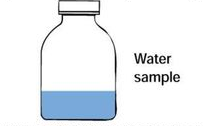 Inoculate 9 Tubes : 3 MLBB (2X) with 10 ml, 3 MLBB (X) with 1 ml and  3 MLBB (X) with 0.1 ml water sample
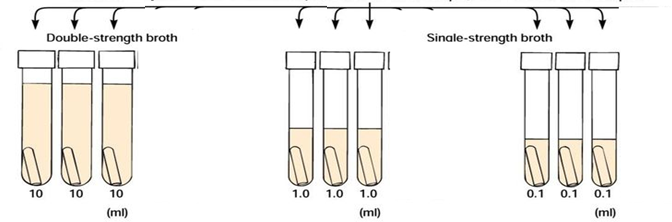 Incubate all tubes at 37  ̊C for 24 hours
Negative:
All tubes show no color change and absent of gas in Durham's vial
Positive:
Any or More tubes show color change and present of gas in Durham's vial
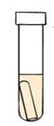 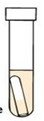 Note:
Double strength broth: (contains double the concentration of ingredients except water) is used when large volumes of water are to be inoculated, because the medium would otherwise be too diluted and may not support the growth of bacteria. 
False positive presumptive test may be produced due to: 
       (a) Presence of lactose fermenting organisms other than coliforms.
       (b) A synergistic association where the joint action of two organisms on a carbohydrate re suits into production of gas which will not be formed by either species when grown separately. Synergism is frequently caused by a joint action of gram-positive and gram-negative organisms growing together, e.g. Staphylococcus aureus and Proteus vulgaris 
      False positive presumptive test can be overcome by adding bile salts and triphenylmethane dyes which inhibit growth of gram-positive bacteria and thereby eliminate synergistic effect. 
3.   Over fermentation: this kind of results are obtained when ratio of number of organisms to the amount sugar is comparatively very high. Due to less amount of sugar, acid produced is not sufficient enough to lower the pH at which growth organism is inhibited. Thus. growth continues and organisms switch over to peptones when sugars are depleted. Since end products of protein metabolism are alkaline in nature the basicity of medium increases. Hence, MLBB appears yellow even though the test is positive.
CONFIRMED TEST

This test is named so because, positive presumptive tubes having acid and gas are subjected to further confirmation that positive results were due to coliforms only. Test involves, streaking of Eosin methylene blue (EMB) agar or Endo's agar plate and looking for the growth of typical &/or atypical colonies of coliforms. Requirements
Positive presumptive tube(s). 
EMB agar plate, BGLB
Procedure
Streak EMB agar plate with a loopful of suspension from a positive presumptive tube (which shows the highest amount of gas production), so as to get well isolated colonies.
Inoculate one drop in BGLB.
Incubate the plate at 37  ̊C for 24 hours, 
Record results and interprete them as follows.
Flow chart of Confirm  test
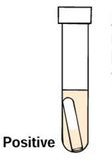 Streak EMB 
agar plate
Inoculate BGLB
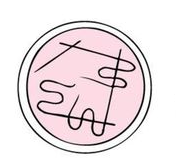 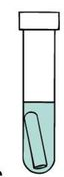 Incubate EMB agar plate and BGLB at 37  ̊C for 24 hours
Growth with greenish metallic sheen indicate positive confirm test
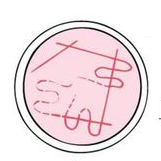 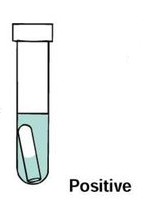 BGLB show gas production in Durham's vial indicate positive confirm test
Interpretations
EMB agar plate permits three types of colonies to develop:

Typical: Small nucleated with or without greenish metallic 
       sheen.
Atypical: large, opaque, pink, non-nucleated, mucoid which tend to merge with each other. 
Negative: all other types of colonies developing on the plate. Growth of typical colonies indicate confirmed test positive and has to proceed for completed test.
       If only atypical colonies develop, the test can't be considered negative since time, coliforms fail to form typical colonies, or colonies develop slowly, Hence the test should be completed However, if only negative (others) colonies develop on the plate: the confirmed test is recorded as negative and further tests are not necessary.
COMPLETED TEST

In this test the typical &/or atypical colonies growing on EMB agar plate are subjected to morphological and biochemical verification so as to prove that they are coliforms. Since this test completes and finishes the presumptive test for coliform s referred to as Completed test.
Requirements
EMB/Endo's agar plate having typical/atypical colonies isolated from positive presumptive tube.
Lactose broth tube (other than the one used in presumptive test e.g.. Brilliant green lactose bile broth (BGLB) or nutrient lactose broth with Andrade's indicator and Durham's vial. 
3.    Nutrient agar slant.
Procedure
Select and mark a well isolated typical atypical colony on EMB or Endo's agar plate
With the help of Nicrome wire loop, pick up half of the previously marked typical / atypical colony and transfer it to BGLB or nutrient lactose broth tube.
From the remaining half of the same colony streak over the surface of a nutrient agar slant.
Incubate slant and broth at 37  ̊C for 24 hours. 
Check Lactose broth for presence of acid and gas.
Prepare Gram's stain of the growth from the surface of agar slant and observe the slide. Look for the presence of gram-negative non-spore forming short rods.
Record results and interprete as follows:
Flow chart of Completed  test
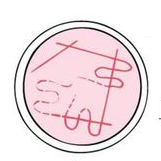 EMB with growth showing greenish metallic sheen
Inoculate Lactose broth
Streak N-agar slant
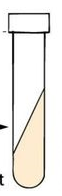 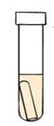 Incubate Lactose broth and N-agar slant at 37  ̊C for 24 hours
After 24 hours perform gram staining from N agar slant. If bacteria   are gram negative non spore forming and show acid and gas in lactose broth completed test is positive
Color change and present of gas in Durham's vial of Lactose broth indicate positive test
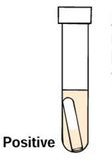 Interpretation
Presence of gram-negative, non-spore forming short rods capable of producing acid and gas from lactose indicates the completed test positive. 
Absence of gram-negative non-spore forming short rods and the absence of acid and gas from the lactose constitutes a negative completed test

Conclusion of presumptive test
Positive presumptive test indicates presence of coliforms in water 
sample, which points out the faecal contamination of water, hence
the water is non-potable, as it may carry potentially pathogenic 
microorganisms, However, as stated earlier conforms include wide 
range of bacteria whose primary source may not be the intestinal 
tract of human beings: so further dirferentiation of coliforms is 
recommended.
MULTIPLE TUBE (MOST PROBABLE NUMBER (MPN) TECHNIQUE Principle 
It is a statistical method based on the probability theory. In this technique, the sample is serially diluted till the number of organisms reach the point of extinsion. From each of these dilutions several multiple tubes of a specific medium are inoculated, Presence of organism is indicated by acid or gas in the medium. Pattern of positive and negative test results are then used to estimate the number of bacteria in the original sample. Since the test gives the most probable number of organisms present in the sample it is also known as MPN test. 
Requirements
3 MLBB tubes each having 10 ml double strength (2x) medium,
7 MLBB tubes each having 5 ml single strength (X) medium.
Sterile 10 ml and I ml pipettes. 
Water sample to be tested.
Procedure
Shake the water sample vigorously to ensure uniform 
       distribution of organisms.
Dilute the sample if necessary. 
With the sterile graduated pipettes inoculate the water sample (diluted sample, if the dilution is done) as follows.
       (a) 3 Tubes of MLBB having I0 ml (2X) medium with 10 ml of  
             sample each.
       (b) 3 Tubes of MLBB having 5 ml (X) medium with 1 ml of 
             sample each. 
       (c) 3 Tubes of MLBB having 5 ml (X) medium with 0.1 ml of 
             sample each
4.    One tube of MLBB having 5 ml (x) medium is left uninoculated, which serves as control.
Incubate all tubes at 37  ̊C for 24 hours.
Examine tubes for acid and gas after 24 hours.
If no tube shows acid and gas reincubate all tubes for another 24 hours.
At the end of the incubation period, record the number of positive tubes in each of three sets (i.e. 10 ml, 1 ml and 0.1 ml). and interprete results as follows.
 
Interpretation
MeCrady in 1918 computed tables regarding the most probable 
number of organisms present in 100 ml of water, on the basis of 
various combinations of positive and negative results in the 
amounts used for tests Number of organisms per 100 ml is read 
from the McCrady's table, and the number is multiplied by the 
dilution factor (if any), to come to the final number.
The Membrane Filter Method 
  A filtration technique for enumerating, coliform bacteria in water 
   was developed in Germany during World War II, and has been 
   accepted as a standard method. 
  The filtering apparatus is constructed of a glass or stainless steel 
   funnel and a suction flask.
  A filter disk composed of cellulose derivative is placed in the 
   filtering apparatus. After the sterilized filter apparatus is 
   assembled, a volume of water is passed through the filter disk. 
 The bacteria from the water sample are retained on the 
  membrane filter. The filter disk is transferred with a sterile forceps 
  to a sterile Petridis containing an absorbent pad saturated with an 
  appropriate medium. 
 The medium diffuses trough the pores of the membrane and 
  brings nutrient to the bacteria entrapped during filtration. Upon 
  incubation, colonies of organisms develop upon the filter disk and 
  can be easily counted.
The Membrane Filter Method
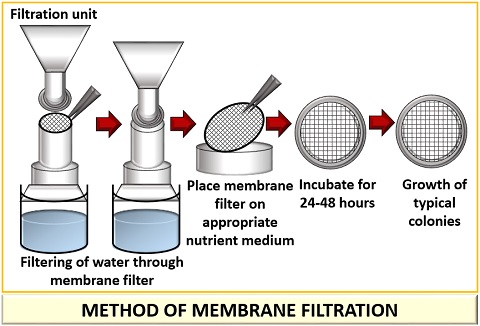 This method possesses distinct advantages, some of which are as 
follows:
It permits the examination of bacteria from a large volume of 
       water. No dilutions are, therefore, required. Colony count is more accurate and reliable.
The filter disc can be transferred to any appropriate medium This permits the isolation of any organism on a differential medium. 
It provides a more rapid examination of water than the standard procedure.
It requires much less equipment and therefore, the examination can be done in the field.
This method cannot be used if water contains considerable 
       amount of algae, colloidal, or other materials which are likely to 
       clog the filter Secondly, if water samples are heavily
       contaminated with non coliforms, the growth of coliforms will 
       be inhibited.
PURIFICATION OF WATER 
   Various methods of water purification been have developed 
    which depend on the amount and character of water, that is 
    whether the water is for a single household or a town or city. 
   Water is purified to make it satisfactory in appearance, taste, 
    and odor as well as safe by removing harmful organisms. 
   Disinfection is the only treatment required for water from 
    properly constructed wells.
   Municipal water supplies, however, require a number of 
    treatments. Three principal methods for the purification of water 
    are:
Sedimentation
Filtration and 
Disinfection.
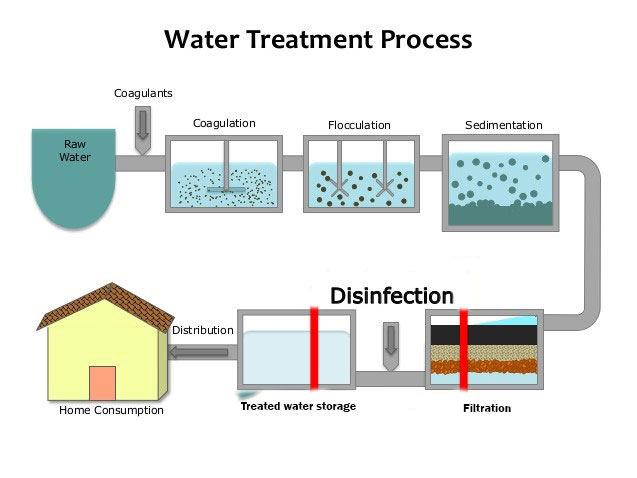 Sedimentation
   Water usually undergoes some degree of purification during 
    storage in ponds or reservoirs. 
   Suspended particles settle and carry down most of the 
    microorganisms. 
   The rate of purification by sedimentation depends upon the 
    kind and amount of suspended matter as the well as physical, 
    chemical and biological conditions of the stored water. 
  The rate of sedimentation is enhanced by adding alum, iron 
    salts, colloidal silicate etc. which produce flocculent 
    precipitates. 
   Microorganisms and suspended particles are entrapped and 
    settle rapidly. 
  Sometimes activated carbon is also added. This adsorbs the 
   compounds responsible for objectionable color and taste of  
   water.
Microorganisms remain viable for a considerable time, even 
    though visible evidence of pollution has disappeared. 
  Sedimentation, therefore, reduces the microbial population but 
    does not sterilize polluted water. 
  To produce potable water further treatment is necessary. Thus 
    sedimentation is often used as a first stage in purification..
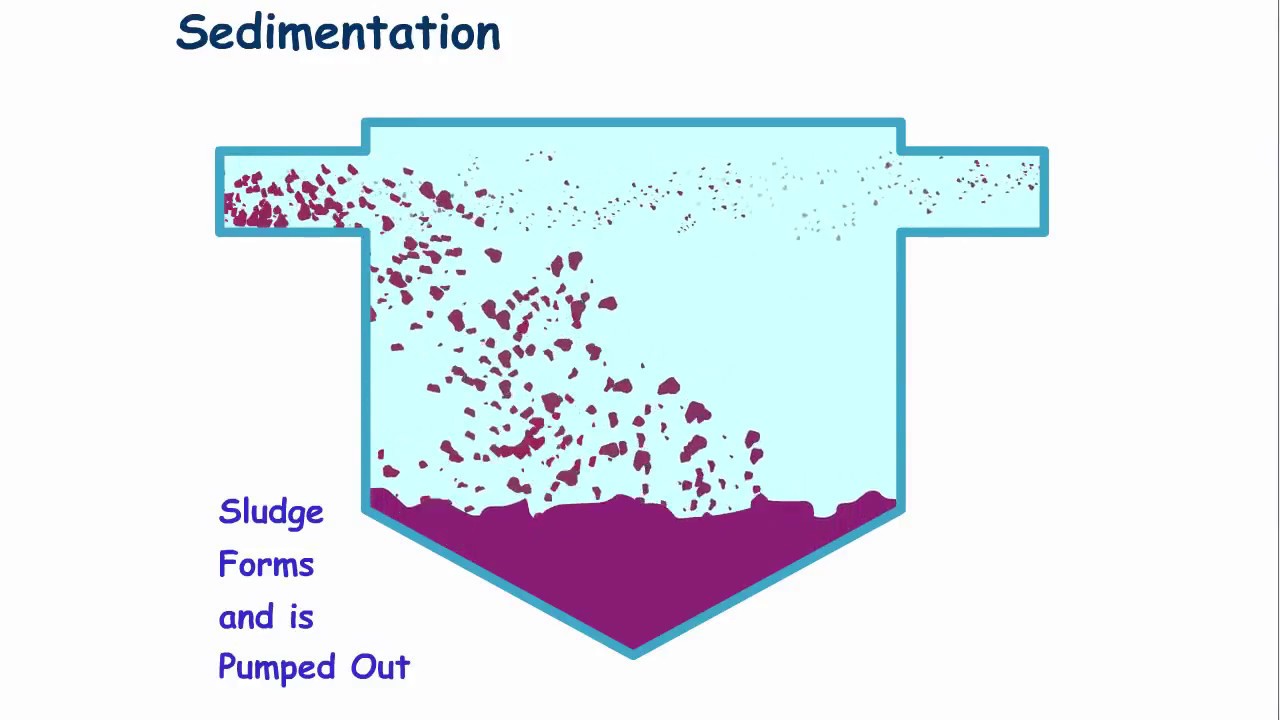 Filtration
  Filtration is an effective means of removing microorganisms and  
   other suspended matter from water. 
  Many waters require some type of filtration, because of turbidity 
   and color, presence of a large amount of organic matter, or 
   sewage pollution. 
  Two types of sand filters are used to purify the clarified water 
   after sedimentation. 
Slow sand filter
  Slow sand filtration plants require considerable area because the 
   rate of filtration is slow. A concrete floor with drainage tiles to 
   collect the filtered water is constructed. The tile is covered with 
   coarse gravel, fine gravel, coarse sand and finally 2 to 1 feet of 
   sand at the top. 
 Water seeps through the filter slowly, is collected by tile drain 
   pipes at the bottom, and is pumped into a reservoir. At best five 
  million gallons of water per acre, per day, can be filtered.
Slow sand filters are clogged by turbid water. Water to be 
   filtered is, therefore, clarified by sedimentation with or without 
   coagulation. 
  The purification of water is accomplished not by the screening 
   action of the sand, for the spaces are much to large, but by a 
   different principle. 
  A colloidal, flocculent material composed of bacteria, algae, and 
   Protozoa accumulates in the surface layers of fine sand. This 
   slimy, gelatinous film closes up the pores between the sand 
   grains and makes the filter bed more and more effective. 
  Since bacteria have a negative electrical charge and colloidal 
   material on the sand grains has a positive charge, bacteria are 
   thus adsorbed on the particles. Bacteria are also ingested by 
   Protozoa that inhabit the upper layer of the film.
Slow sand filter
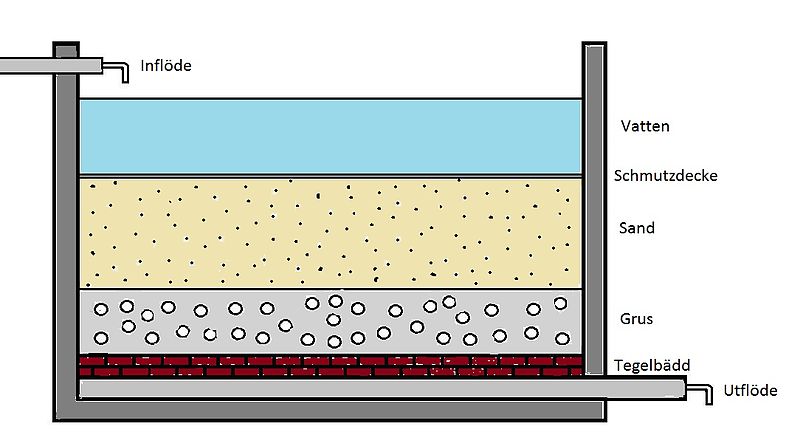 Rapid sand filter
  Rapid sand filters are constructed in a manner similar to that of 
   slow sand filters. They also consist of layers of sand, gravel, and 
   rock. 
  Water is pre-treated before filtration by a coagulant such as alum 
   or ferrous sulphate. The water passes through a settling tank in 
   which most of the precipitate settles out, and the remainder is 
   pumped on to the filter. 
  Rapid sand filters soon become clogged and are cleaned by 
   forcing cleaned water backward (back washed) through the bed 
   of gravel and sand, and bubbling air through them.
  The back water rises through the filter and carries the 
   accumulated material to the sewer. The wash water is thus 
   wasted. 
  Care is taken in this backwashing procedure to see that the fine 
   sand on the surface is not lost. Rapid sand filters are usually 
   operated in batteries, so that some may be in operation while 
   others are being cleaned.
Metabolic activity of microorganisms also greatly reduces the 
   chemical content of the water. When the gelatinous film finally 
   become too thick, the efficiency of the filter gradually decreases. 
  The filter is taken out of service and the surface layer is 
    cleaned.
  They are nearly as effective as slow sand filters but operate 50 
   times faster than slow sand filters, Rapid sand filters are capable 
   of delivering 150 to 200 million gallons of water per acre, per 
   day. 
  They require a much smaller area of land for more water 
   filtration and cost much less to install and maintain.
  Many other filtration devices such as pressure filters, diatomite 
   filters, membrane filter, reverse osmosis etc., are employed to 
   remove various impurities in water. 
  Recovery of potable water from the sea and from domestic and 
   industrial sewage is also undertaken by the use of filtration 
   techniques.
Rapid sand filter
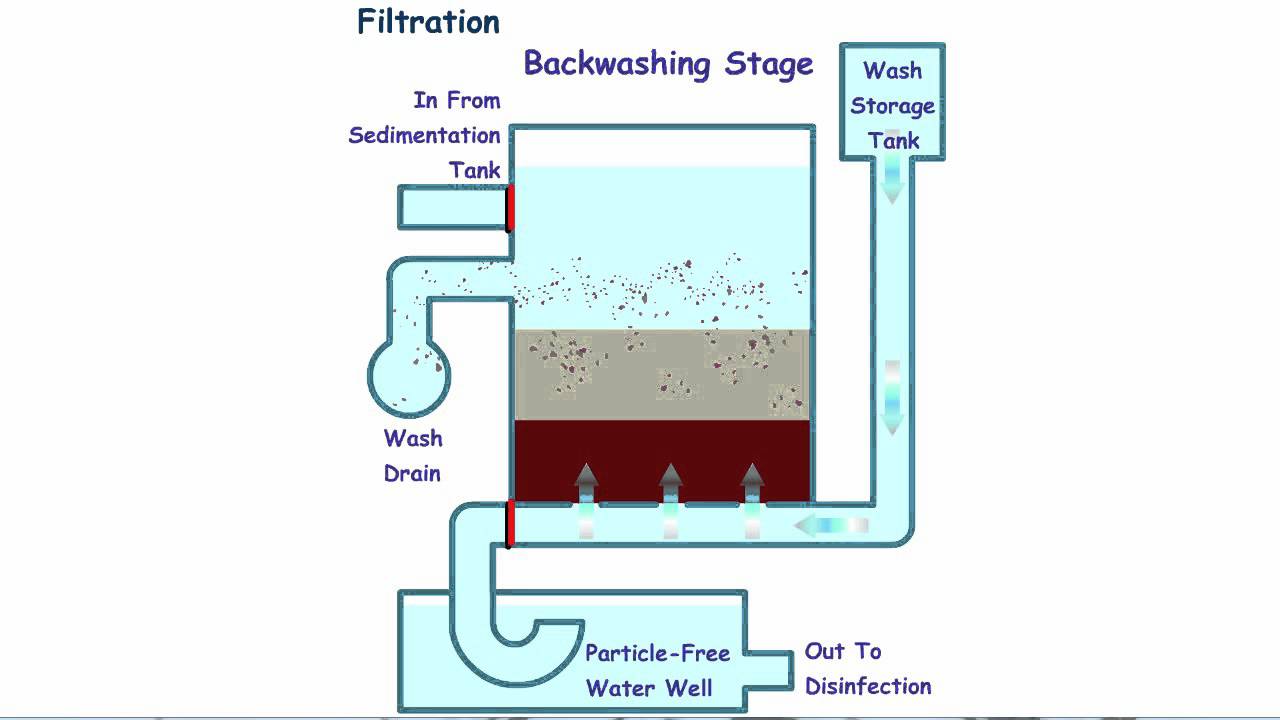 Disinfection
  Water purified by sedimentation or filtration cannot be 
   considered safe for human consumption. 
  Disinfection of public water supply is a final step in water 
   purification before it reaches the consumer. 
  A number of chemicals have been recommended for the 
   disinfection of water supplies. 
  Solutions of calcium or sodium hypochlorite are satisfactory for 
   treating water in small towns. In recent years chlorination of the 
   public water supply is widely practiced. 
  Chlorine released as gas readily mixes with water. The amount of 
   chlorine required depends on the organic matter present, more 
   chlorine being required if there are more bacteria, more organic 
   matter, and a shorter time to act. 
  The amount of chlorine taken up is termed chlorine demand. 
  The point at which the available chlorine becomes proportional 
    to the added chlorine is called the break point.
Water is usually treated to contain 0.1 to 0.2 parts per million of 
    residual chlorine. Residual chlorine is the available chlorine 
    remaining 20 minutes after its addition to the water. 
  An over dose of chlorine gives peculiar odors and tastes, 
   because of its action upon various compounds present in water. 
   Frequently it is due to the formation of chlorophenols.
  At times chlorine action may be prolonged, particularly in 
   waters containing considerable organic matter, by the 
   simultaneous addition of liquid ammonia, with the formation of 
   chloramines. 
  Chlorine reacts with water to produce hypochlorous acid, which 
   in turn quickly decomposes and releases oxygen. This nascent 
   oxygen oxidizes cellular components and the organic matter. 
  Another gas, ozone behaves in a similar manner, as it also 
   releases oxygen. 
 Chlorine kills most of the microorganisms but does not kill 
  spores.
Chlorinated water is, therefore, not always sterile, but is usually 
   safe for human consumption.
  In small communities, where cost is not an important factor, 
   chlorine is replaced by other purification agents. 
  Germicidal ultraviolet rays are used to disinfect water supplies. 
  Objectionable taste and odor which accompany chlorination are, 
   therefore, avoided by this process. 
  But the simplest and the best method to make water safe for 
   human consumption is to boil it for 10 minutes. 
  This practice is often recommended for household use during 
   floods or other disasters that disrupt the normal water 
   purification system.
Water borne Diseases 

  Microbial diseases transmitted through water are typhoid fever, 
    Paratyphoid fever, amoebic dysentery, bacillary dysentery, 
    cholera, tularemia, poliomyelitis, and infectious hepatitis.
.
.